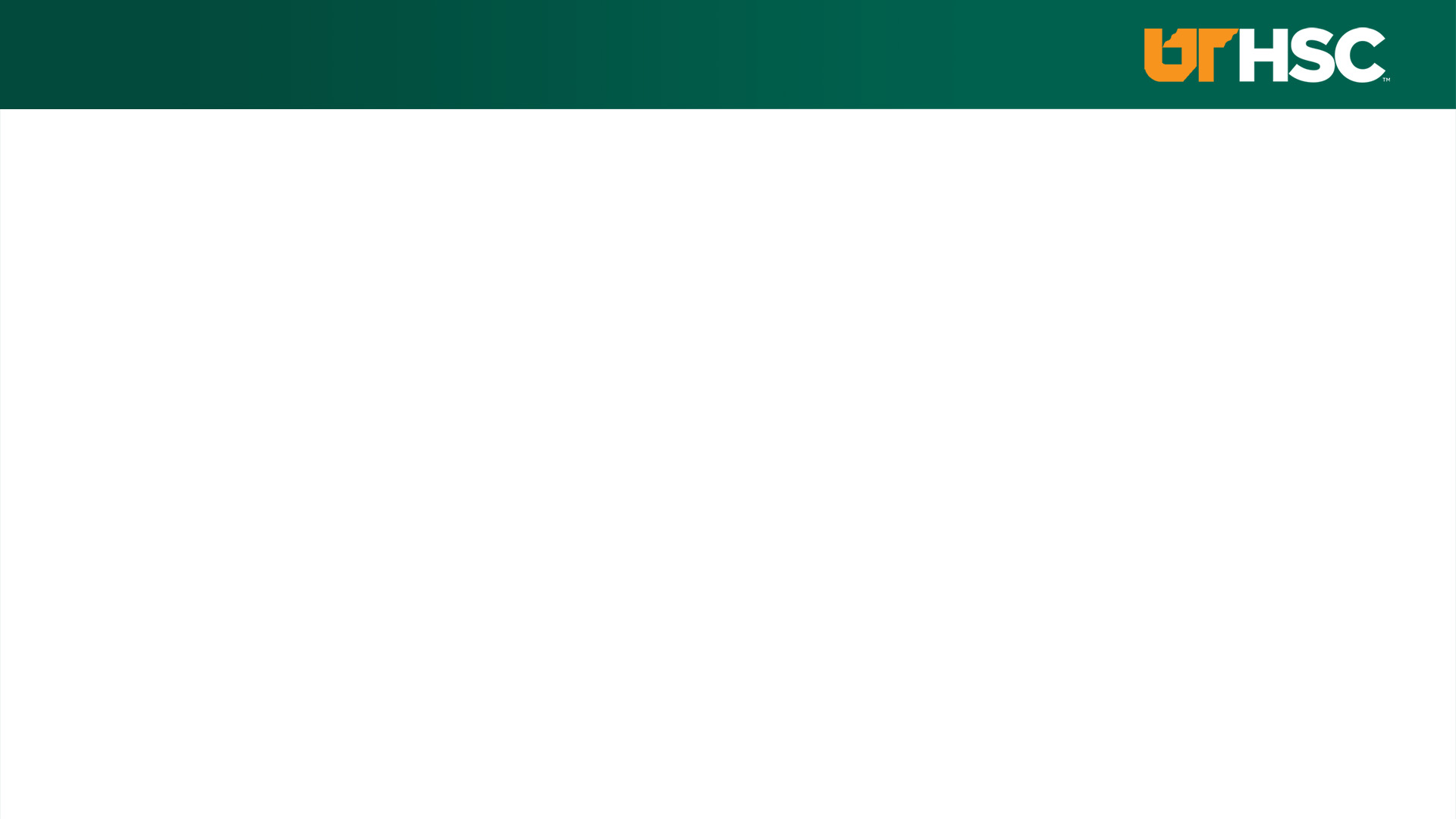 Excused Absences & Wellness Days in the Pre-Clinical Curriculum (Policy COM 130)
Excused absences – Used for general preventive medical care, urgent/acute medical care, and acute/emergent illnesses. Others include:
Funerals (death of a close family member) 
Religious observances/Holy Days
Jury duty and other legal obligations
Attendance at professional meetings if presenting or representing the College of Medicine

Wellness Days – Goal is to promote mental health and wellness among students.
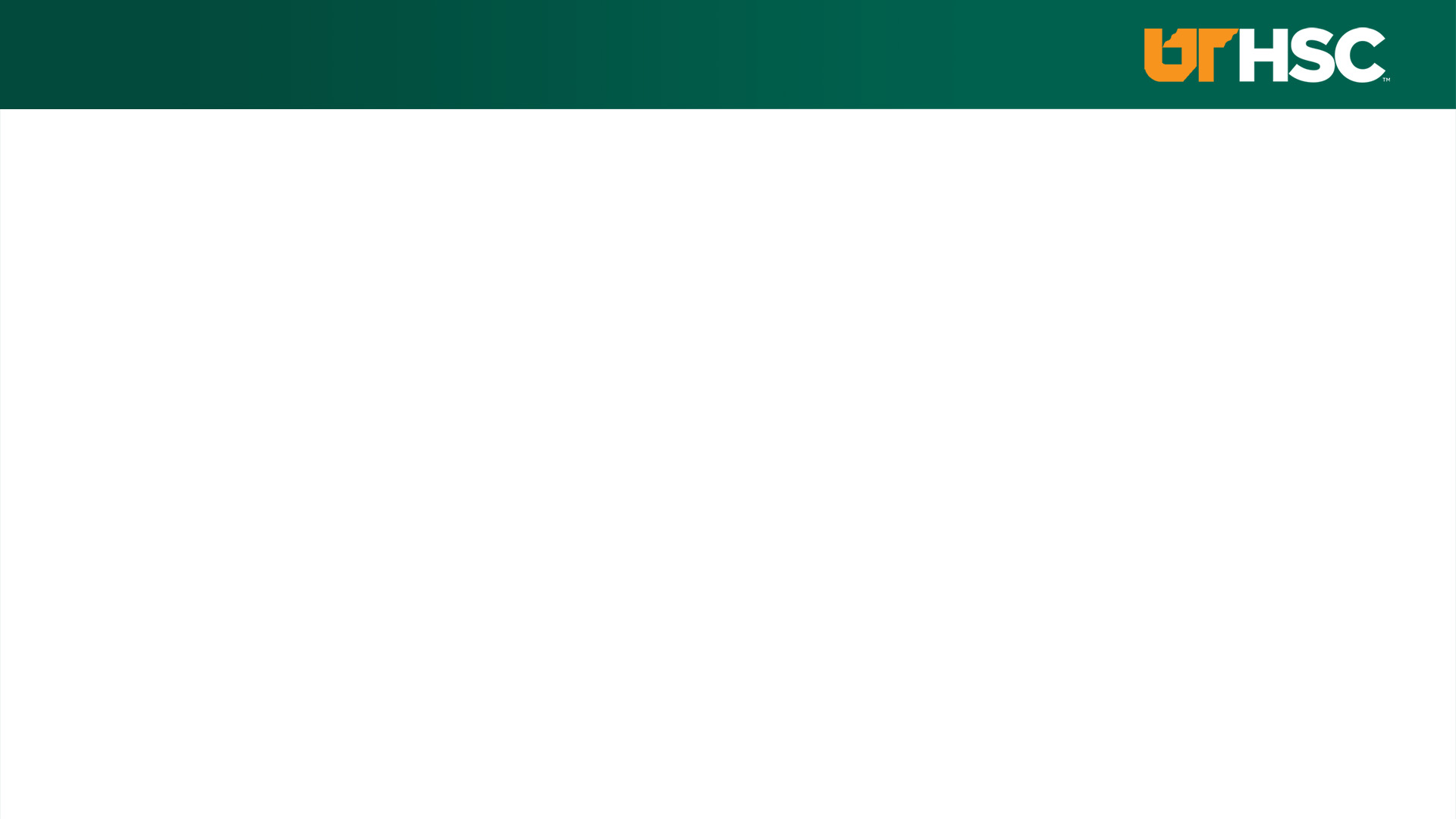 Wellness Days
Planned Wellness Days
Emergent Wellness Days
Weddings
Family reunions
Planned mental health day
Nondisclosed reason (e.g. appointment that you prefer not to disclose)
Other important events that don’t fall under an excused absence
Unplanned mental health day
Need for urgent counseling
Any other unforeseen event that does not qualify for an acute excused absence
Points associated with mandatory or required events will be forfeited and will not be used to calculate the final course percentile (e.g., points will also be removed from the denominator). Opportunities to view missed materials will be at the discretion of the course director.
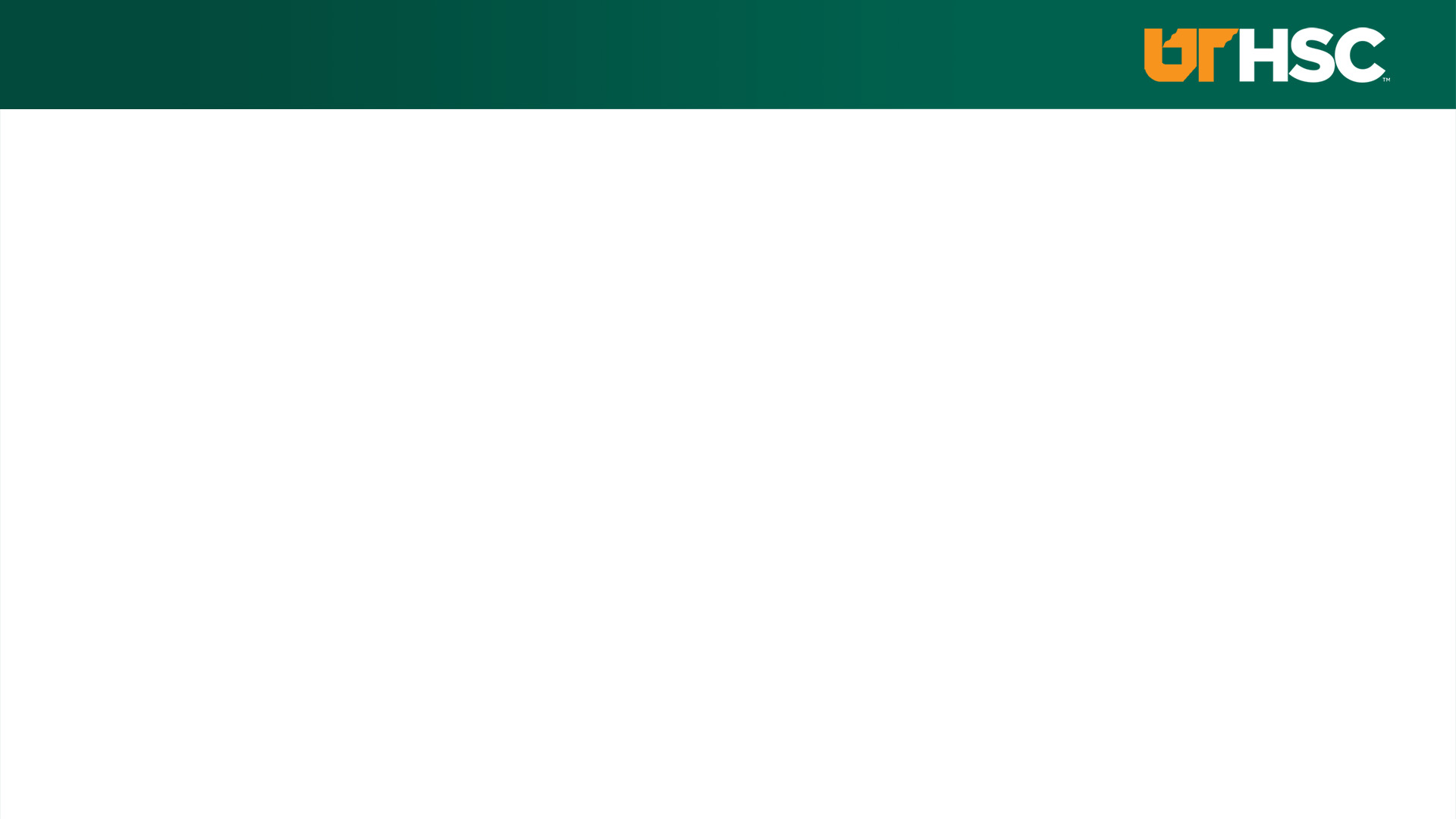 When Planned Wellness Days Cannot be Used
Exams
OSCEs/clinical skills sessions/PCM case studies  
Simulation/skill training days
Sessions designated as Social Determinants of Health (SDofH) training sessions
Days before or immediately after UTHSC administrative closings/vacations
How to Request an Excused Absence or Planned Wellness Day